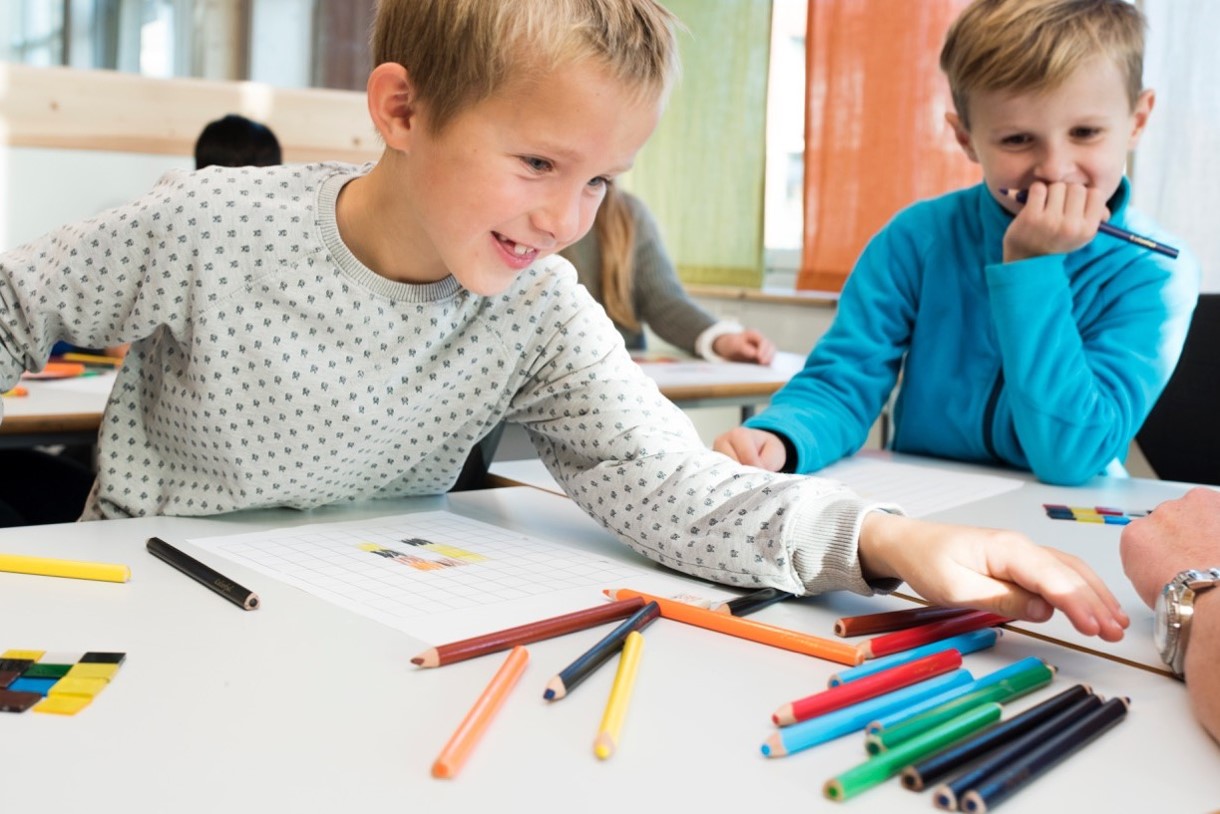 Modul 4 – Sentrale matematiske ideer
Meningsfull matematikk for elever som presterer lavt i matematikk
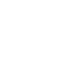 Click to edit Master title style
Utarbeidet i samarbeid med Statped
Mål
Målet med modulen er å vise hvordan sentrale matematiske ideer kan utvikle elevers strategier og tallforståelse. 

Modulen fokuserer på hvordan lærere i sin undervisning kan arbeide med den kommutative egenskapen, og hvordan kunnskap om denne kan bidra til at elever utvikler en mer helhetlig og dypere forståelse for regneoperasjonene.
Tidsplan for denne modulen
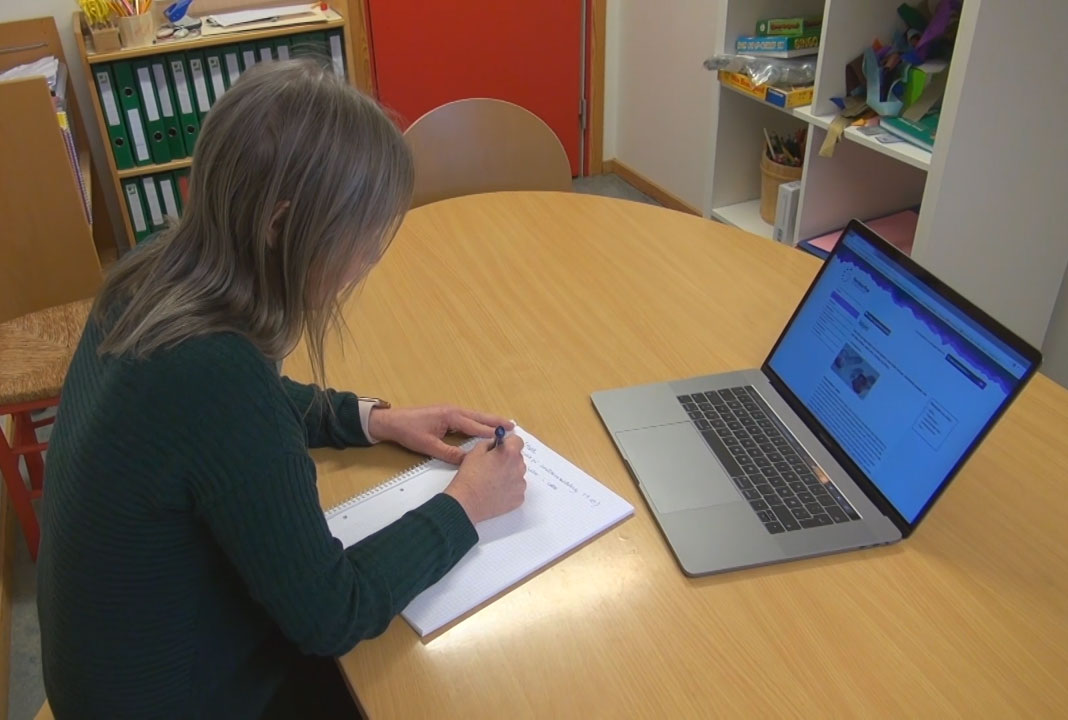 A – Forarbeid30 minutter
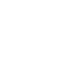 Individuelt arbeid
Les artikkelen Kvikkbilder i arbeide med tallforståelse (Bondø, 2016), fram til avsnittet Kvikkbilde i undervisningen s. 7, og mens du leser artikkelen, merk deg følgende: 
grunnleggende egenskaper ved regneoperasjoner og spesielt den kommutative egenskapen
når den kommutative egenskapen er gjeldende og ikke er gjeldende 

Etter at du har lest artikkelen, tenk gjennom: 
Hvilken nytte kan elever, spesielt elever som presterer lavt, ha av å kjenne til og kunne anvende den kommutative egenskapen? Gjør egne notater og vis gjerne til eksempler. 

Ta notatene med til B – Samarbeid.
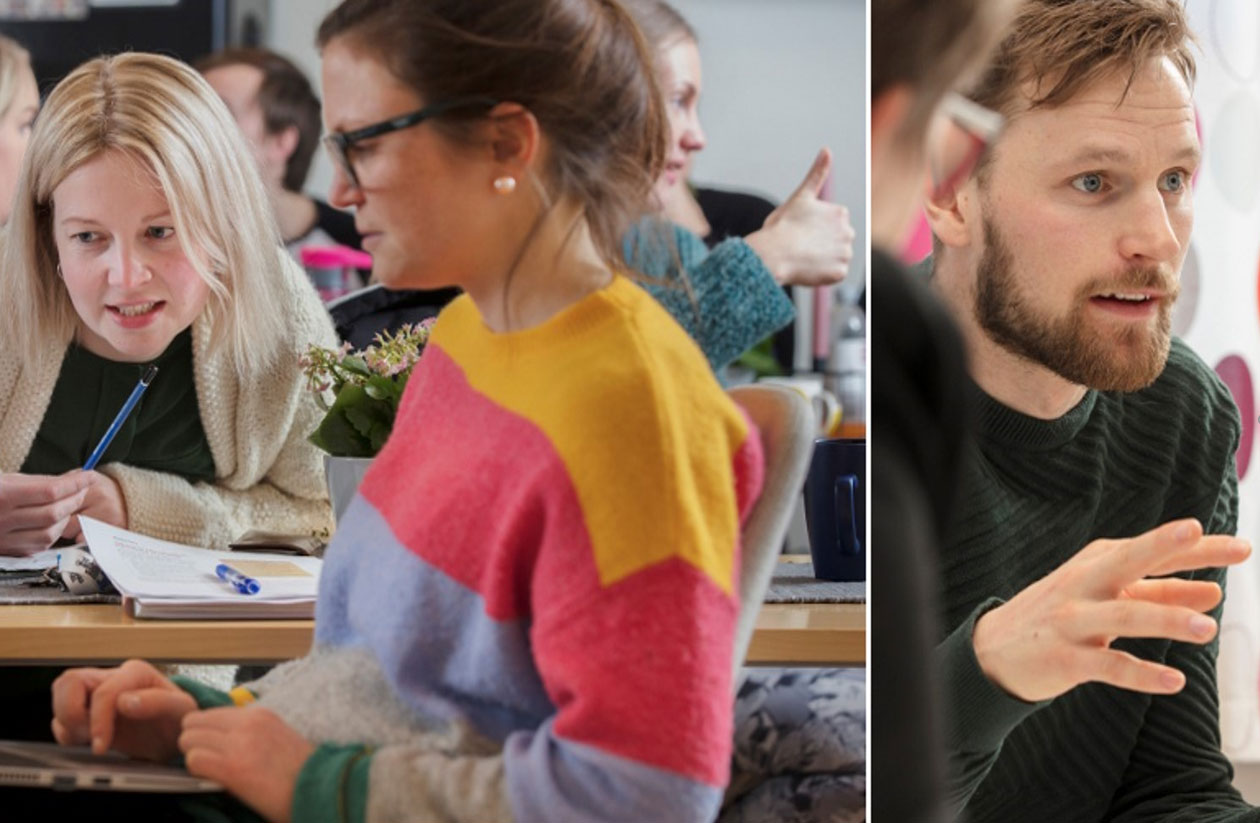 B – Samarbeid120 minutter
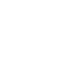 Tidsplan for denne økta
Oppsummering A - Forarbeid
30 minutter
Oppsummering av forarbeidet
Individuelt (5 minutter)
Se over notatene dine og gjør deg klar til gruppediskusjon.

Gruppediskusjon (15 minutter)
Gå sammen i grupper på tre–fire personer.
Løft fram et par momenter fra eget forarbeid.
Diskuter hvilket fokus den kommutative egenskapen har i egen planlegging og undervisning.


Velg to momenter som gruppa vil dele i plenum.

Plenum (10 minutter) 
Del momentene gruppene har valgt.
Faglig påfyll + individuell lesing
30 minutter + 15 minutter
Den kommutative egenskapen – en sentral og viktig matematisk ide
Kommutativ egenskap gjelder for addisjon og multiplikasjon og sier at for to tall a og b er a + b = b + a  og a · b = b · a.Det vil si at det spiller ingen rolle i hvilken rekkefølge man adderer eller multipliserer tallene. Svaret blir uansett det samme. 
Elever kan for eksempel utrykke det slik: 
Jeg vet at 7 pluss 8 er 15, så 8 pluss 7 må være 15 også. 
Ettersom 4 ganger 7 er 28, så må 7 ganger 4 også være 28. 
Jeg kan addere eller multiplisere to tall i hvilken som helst rekkefølge og få samme svar.
Like åpenbart for alle?
For mange av oss er den kommutative egenskapen åpenbar, men ser nødvendigvis alle elever denne sammenhengen?

Et par eksempler:
En elev kan ha memorert at 3 + 4 = 7, men vedkommende trenger ikke å være klar over at 4 + 3 vil gi samme svaret.

Schifter (2001) beskriver noen elever som oppdaget den kommutative egenskapen når de utforsket og arbeidet med 10-er venner. Elevene kalte det for «turn-around» egenskapen. Senere ble læreren i tvil om elevene virkelig hadde forstått ideen. Hun spurte derfor elevene: Vil det alltid være slik at vi kan bytte om på tallene og få samme svar? Hun ble overrasket over at mange av elevene var usikre på om det alltid vil fungere, og spesielt var elevene i tvil om den kommutative egenskapen ville gjelde for større tall.
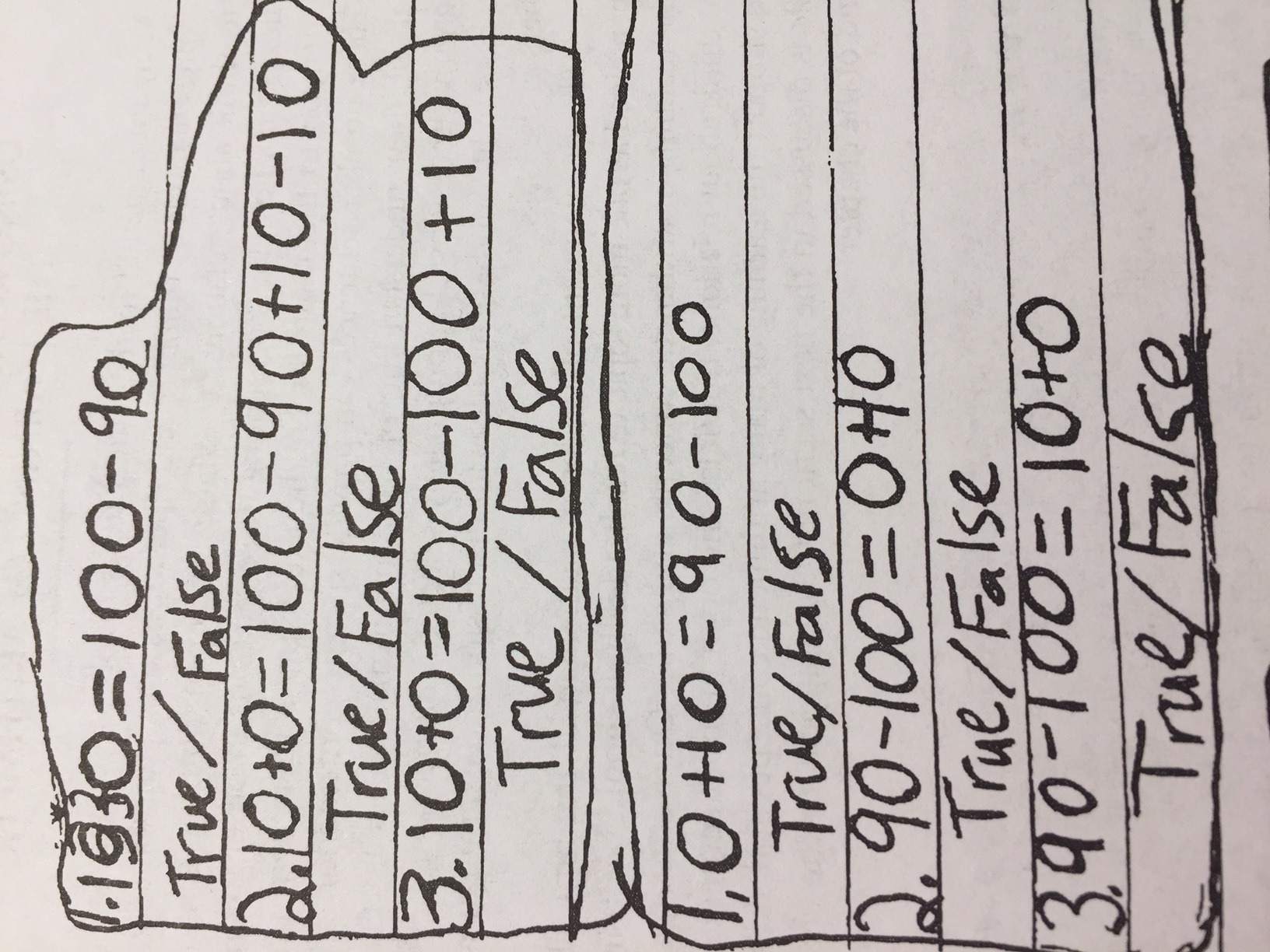 Sant eller usant?
Gå sammen i grupper på 2-3 personer. 

Når elever lager oppgaver selv, får lærere ofte innblikk i elevens forståelse for sentrale matematiske ideer. Studer «Elevarbeid». 

En elev på 3. trinn laget sanne/usanne tallsetninger. De tre første laget han sanne. Eleven ville prøve å lure noen og laget de tre neste tallsetningene usanne. 
Hvordan bruker eleven den kommutative egenskapen på ulike måter? Vis til eksempler. 
Da eleven laget de usanne tallsetningene, hva er det med den kommutative egenskapen han er klar over, men som han tror at han kan lure noen andre med? 
Hvordan vil dere beskrive elevens forståelse og anvendelse av den kommutative egenskapen?
Individuell lesing 15 min
Les Kommutativ egenskap – oppgaveideer før dere gruppevis planlegger undervisning med egne elever. De tre oppgaveideene skal brukes i egen undervisningen.
Forbered utprøving
45 minutter
Forbered utprøving
Gå sammen i grupper på 3-5 personer.
Ta utgangspunkt i oppgaveideene fra «Kommutativ egenskap – oppgaveideer». Bruk «Undervisningsnotat - Sentrale matematiske ideer» og planlegg:
hvordan elevene skal arbeide med oppgavene slik at oppmerksomheten rettes mot rekkefølgen på tallene og om resultatet vil bli det samme eller ikke.
hvilke spørsmål dere vil stille som får elevene til å forklare og begrunne den kommutative egenskapen, når den er nyttig å bruke, når den er mindre viktig og når den kommutative egenskapen ikke fungerer og av den grunn ikke kan brukes.
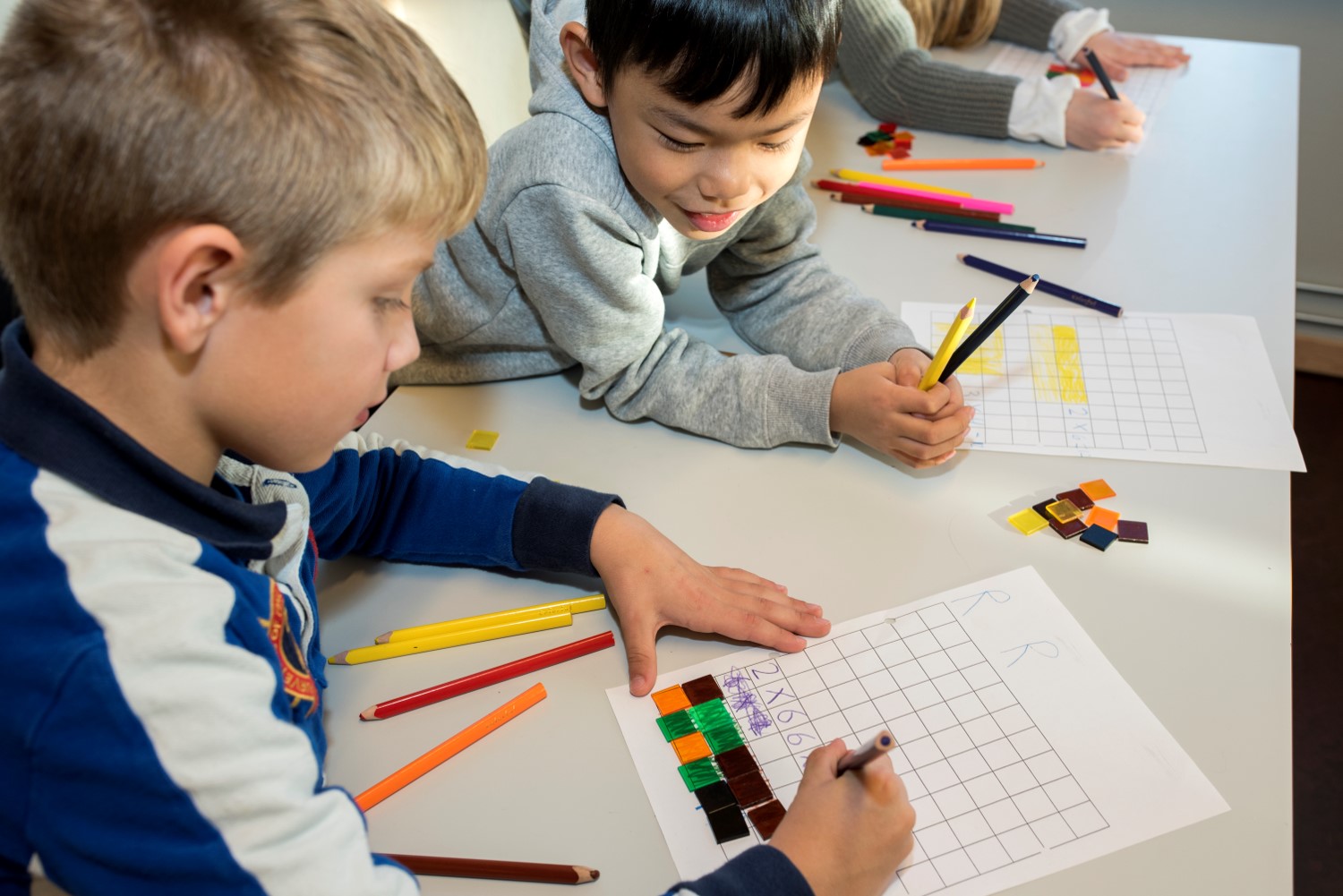 C – Utprøving ca. 30 minutter
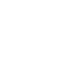 Utprøving med elever
Bruk undervisningsnotatet og gjennomfør den planlagte aktiviteten. 

Ta bilder av tavlen og/eller ta bilde av elevarbeider.
Etter gjennomføringen skriver du et notat hvor du reflekterer over følgende spørsmål: 
På hvilke måter uttrykte elevene den kommutative egenskapen -både skriftlig, muntlig og ved bruk av andre typer representasjoner?
Da dere på slutten diskuterte «når er det lurt å bruke den kommutative egenskapen, og når det ikke lurt», hvordan begrunnet elevene valgene sine? 

Ta med notatet til D – Etterarbeid.
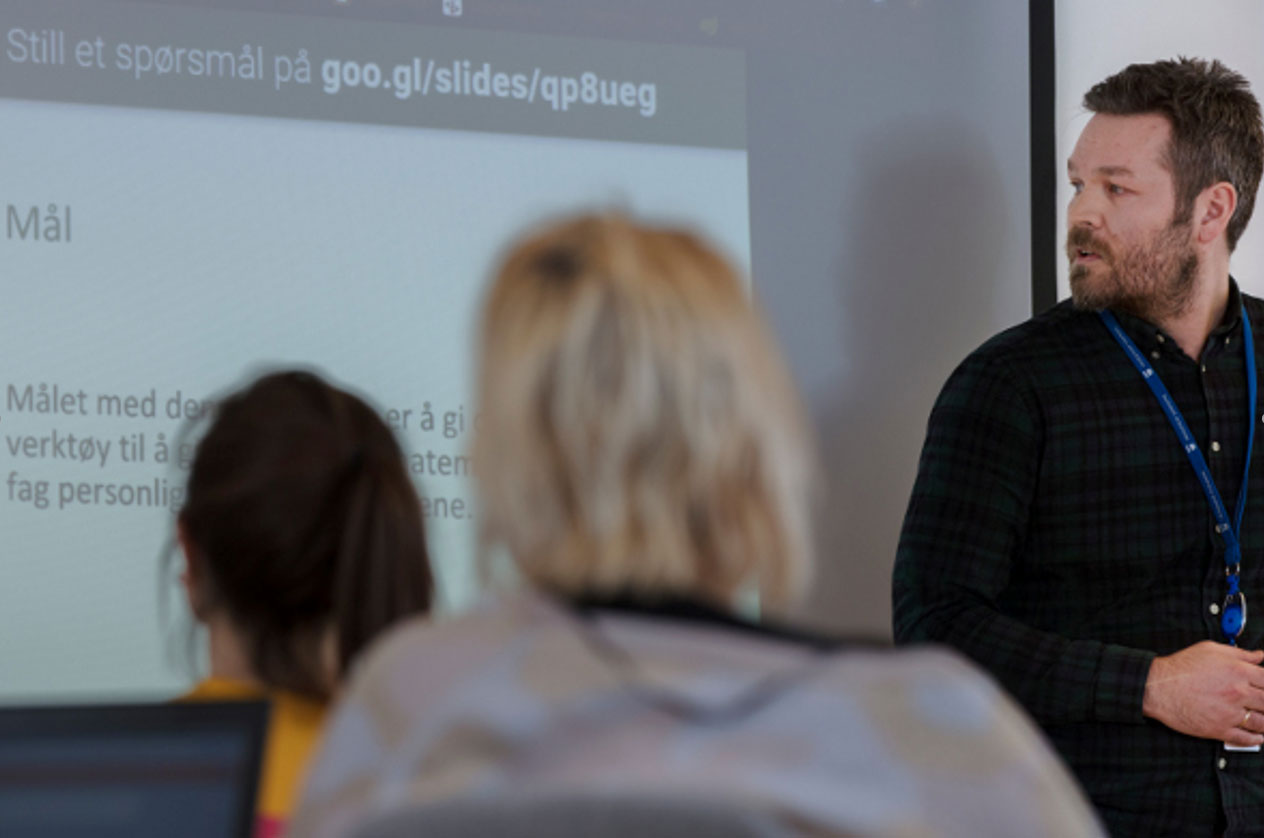 D – Etterarbeid50 minutter
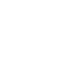 Erfaringsdeling fra utprøving
Grupper 20 minutterPlenum 10 minutter
Erfaringsdeling i grupper
Del erfaringer fra utprøvingen i planleggingsgruppene. 
Eksempel på spørsmål som kan diskuteres:
Gjennomførte dere aktivitetene slik dere planla? Hva skyldes eventuelle avvik?
På hvilke måter uttrykte elevene den kommutative egenskapen - både skriftlig, muntlig og med bruk av representasjoner?
Da dere på slutten diskuterte «når er det lurt å bruke den kommutative egenskapen, og når det ikke lurt», hvordan begrunnet elevene valgene sine? 
I hvilke sitasjoner er du forholdvis sikker på at elevene har oppfattet og kan anvende den kommutative egenskapen, og i hvilke situasjoner er du mer usikker? 

Velg to momenter som dere deler med resten av kollegiet.
Erfaringsdeling i plenum
Gruppene deler momenter fra gruppediskusjonen.
Konsekvenser for matematikkundervisningen
Plenum 20 minutter
Konsekvenser for matematikkundervisningen
Ut fra erfaringer med denne modulen, diskuter i plenum bruk av sentrale matematiske ideer i undervisningen: 

Hva blir viktig i planlegging av undervisning slik at alle elever kan nyttiggjøre seg grunnleggende egenskaper ved regneoperasjonene (kommutative-, assosiative- og distributive egenskapen) for å utvikle en mer helhetlig og dypere forståelse?

Noter konklusjonene om erfaringene dere har gjort, og diskuter hva dere gjør videre.​
Anbefalinger til videre arbeid
Anbefalinger til videre arbeid
Modulen kan gjentas flere ganger med fokus på den assosiative egenskapen eller den distributive egenskapen. Gjerne i nevnte rekkefølge. 

Andre moduler i pakke 4 Meningsfull matematikk.
Litteratur
Carpenter, T. P., Franke, M. L. og Levi, L. (2003). Thinking mathematically. Integrating Arithmetic and Algebra in Elementary School. Heinemann, United States of America.

Schifter (2001) s. 157 i Van de Walle, J. A. (2013). Elementary and middle school mathematics: Teaching developmentally. The Professional Development Edition for Mathematics coaches and Other Teachers Leaders. Pearson Education, United States of America.
Anbefalinger til videre arbeid
Anbefalinger til videre arbeid
Modulen kan gjentas flere ganger med fokus på den assosiative egenskapen eller den distrubutive egneskapen. Gjerne i nevnte rekkefølge.

Andre moduler i pakke 4 Meningsfull matematikk
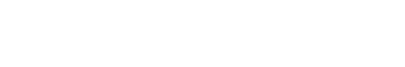 Click to edit Master title style